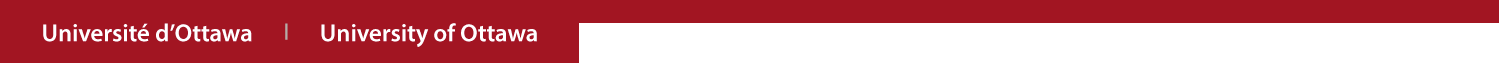 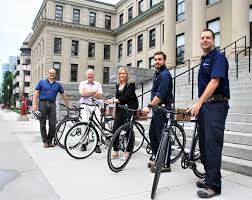 University of Ottawa
Presented by: E-Bike Team B
GNG 5140 - Engineering Design
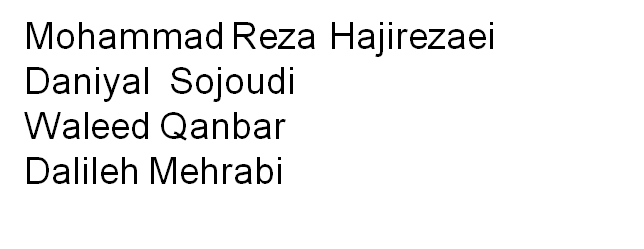 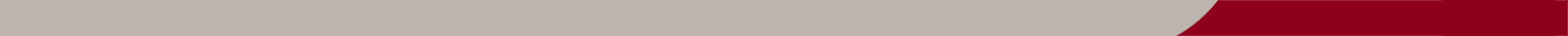 [Speaker Notes: PAGE COUVERTURE (option 1)REMARQUE : À lire avant d’utiliser le gabarit
Les éléments suivants du gabarit ne peuvent pas être modifiés :• En-tête institutionnel grenat (Université d’Ottawa | University of Ottawa)• Pied de page institutionnel comprenant la bande grise et grenat ainsi que le logo

Les éléments suivants du gabarit peuvent être modifiés :• L’adresse Web uOttawa.ca dans le pied de page peut être personnalisée afin de répondre aux besoins de l’utilisateur et le nom du document peut être inséré à la droite de l’URL si nécessaire. Vous pouvez simplement taper l’adresse Web désirée dans la boîte appropriée
• La photo ou l’image de fond peut être remplacée par celle de votre choix




COVER PAGE (option 1) 
NOTE: Read before using template
The following elements of the template must remain untouched and cannot be modified:
• Corporate (Université d'Ottawa | University of Ottawa) garnet header
• Corporate uOttawa footer including the grey/garnet stripe and logo

The following elements of the template may be customized:
• You may include the uOttawa.ca URL of your choice in the footer, and insert the name of the document to the right of the URL, if needed
• The URL can be customized to a specific URL by following these simple steps: On the PowerPoint View tab, in the Master Views group, select Slide Master. Select the third slide on the left side panel, and type in the desired URL on the slide• The photo or background image may be replaced by the photo or background image of your choice]
2
LIFE CYCLE ASSESSMENT OF PRINTED CIRCUIT BORD MANUFACTURING
3
WHY EVALUATING THE LCA OF BOARD IS IMPORTANT
Printed circuit boards (PCBs) considered as an inseparable part of most electrical and electronic equipment
Life cycle assessment (LCA) is a useful tool to envisage the environmental impacts of a product
Sustainable production of electronics covers issues such as waste generation, hazardous substance, and resources utilization
The whole PCB production
board fabrication
the manufacturing of PCB.
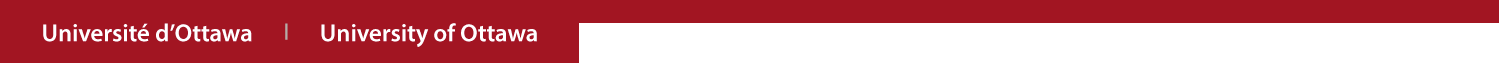 4
The process of pcb production
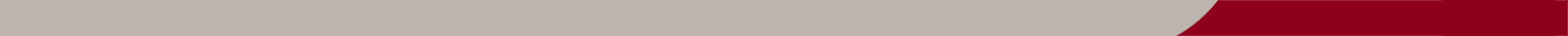 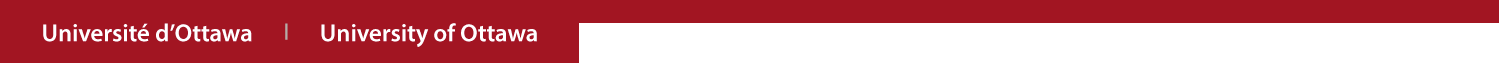 5
Combined inventory information for 1 square meter of ready-to-use PCB production (board fabrication + PCB manufacturing)
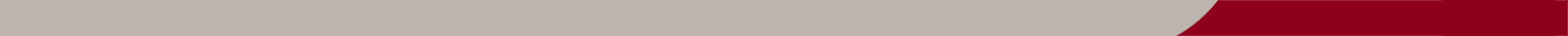 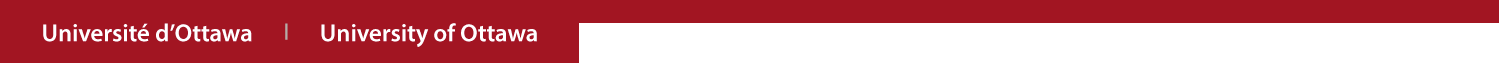 6
GUIDLINE FOR ABBREVIATION
photochemical ozone creation potential (POCP), 
abiotic depletion fossil (ADP fossil), 
abiotic depletion elements (ADP elements), 
eutrophication potential (EP), 
human toxicity potential (HTP)
global warming potential (GWP), 
acidification potential (AP), 
marine aquatic ecotoxicity potential (MAEP),
freshwater aquatic ecotoxicity potential (FAETP), 
ozone layer depletion potential (ODP), 
terrestric ecotoxicity potential (TETP),
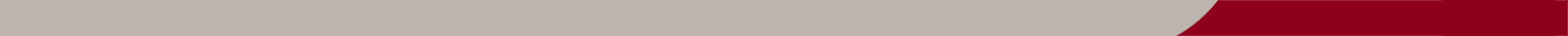 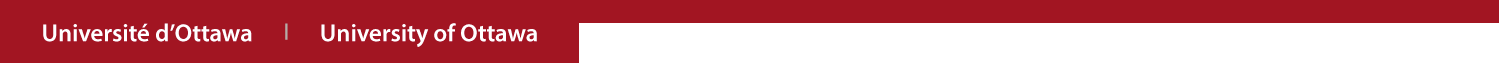 7
Contribution of board manufacture and PCB manufacturing to different environmental effect categories
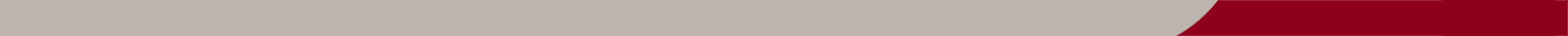 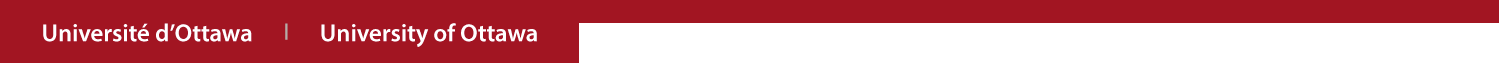 8
environmental effects of PCB manufacture as a whole
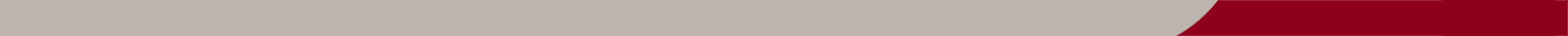 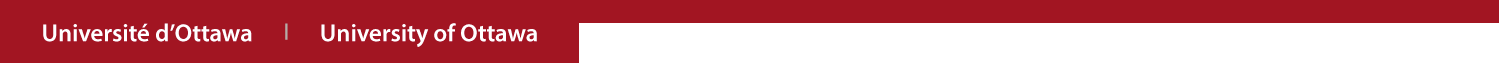 9
Environmental impact categories that are impacted by different PCB manufacturing procedures
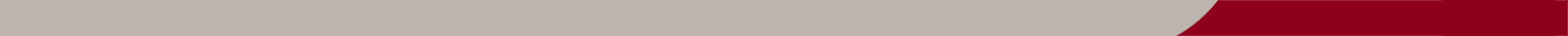 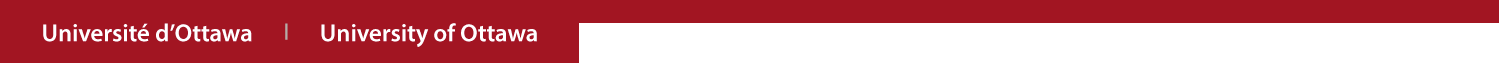 10
Environmental impact categories and PCB manufacturing's role
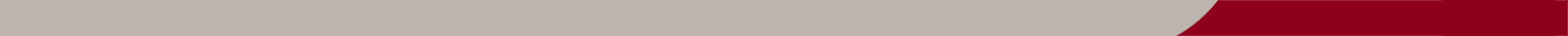 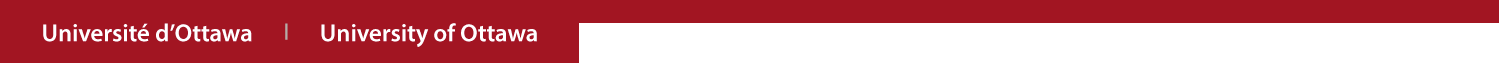 11
EXPECTED OF ESP32 ARDUINO BOARD LONGEVITY PROVIDED BY MANUFACTURER
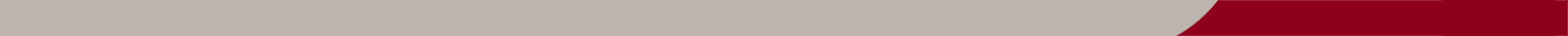 12
REFERENCES
1. E. Ozkan, N. Elginoz, and F. Germirli Babuna, “Life cycle assessment of a printed circuit board manufacturing plant in Turkey,” Environmental Science and Pollution Research, vol. 25, no. 27, pp. 26801–26808, Sep. 2017, doi: https://doi.org/10.1007/s11356-017-0280-z.

2. https://www.espressif.com/en/products/longevity-commitment